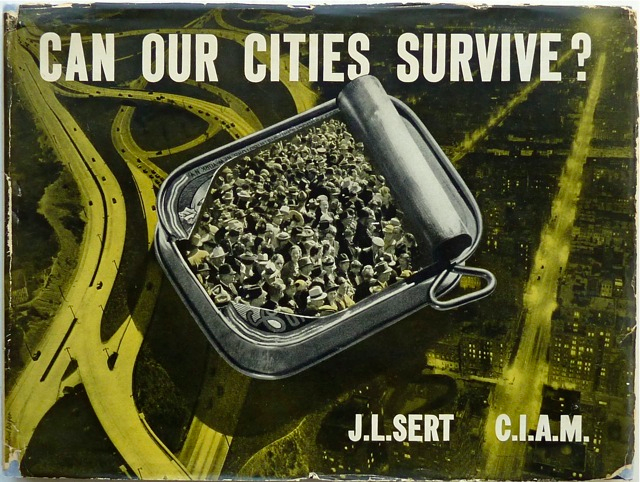 2.0
Migration and Integration in the European Metropolis
Science, Policy & Society Seminar
Brussels | 18 December 2014
Greater Birmingham West Midlands Brussels Office | Avenue d'Auderghem 22-28
Free admission | Information & Registration: brusselsevent2014@gmail.com | canourcitiessurvive.weebly.com
Can our cities survive 2.0? Migration and integration in the European metropolis
 
Brussels | 18 December 2014
Greater Birmingham West Midlands Brussels Office | Avenue d'Auderghem 22-28
 
Programme
 
11.00 - 11.15     Introduction by Stefan Couperus
 
11.15 - 12.30    Keynote address 
 
Mustafa Dikeç, Professor of Human Geography at Institut français d'urbanisme (IFU)
 
12.30 - 13.30    Lunch
 
13.30 - 14.30    Panel I: Diversity and Democracy (chaired by Harm Kaal)
 
Ana Feder, Policy Advisor at Eurocities
Mashuq Ally, Head of Equalities and Social Cohesion at Birmingham City Council   
 
14.30 - 15.00    Tea break
 
15.00 - 16.00    Panel II: Migration and Employment (chaired by Jelle van Lottum)
 
Claire Dhéret, Senior Policy Analyst at European Policy Centre
Hakan Forsell, Urban Historian at Stockholm University
 
16.00 – 17.30	Wrap up and drinks